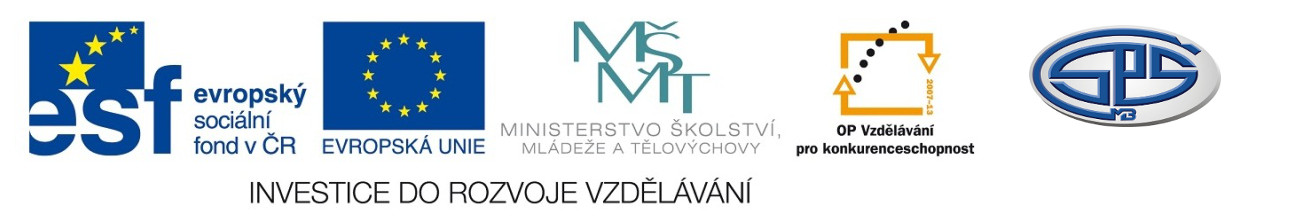 Látky, jejich třídění a vlastnosti

PaedDr. Ivana Töpferová 


Střední průmyslová škola, Mladá Boleslav, Havlíčkova 456
CZ.1.07/1.5.00/34.0861
MODERNIZACE VÝUKY
Anotace:  výuková prezentace v prvním ročníku studia
Předmět: chemie
Ročník: I. ročník SŠ
Tematický celek: obecná chemie
Klíčová slova: látka, vlastnosti látek, GHS,  prvek, sloučenina, chemicky čistá látka, směs
Forma: výklad, pozorování 	
Datum vytvoření: 29. 10. 2012
Formy hmoty
látka = skládá se z částic (atomů, molekul, iontů), které mají určité charakteristické vlastnosti:
	skupenství, rozpustnost, hustota, schopnost vést elektrický proud, schopnost přeměňovat se 
	v látky jiné, barva ...

pole = uveďte druhy:
gravitační, magnetické, elektrické, ...
Tělesa
Tělesa (předměty kolem nás) jsou složena nebo vyrobena z látek.
 
Uveďte příklady těles a látek, ze kterých se skládají:
Vlastnosti látek
kvalitativní - uveďte příklady
kvantitativní - uveďte příklady
kvalitativní
skupenství
barva
lesk
zrnitost
vůně
zápach
rozpustnost
vedení el. proudu ...
kvantitativní
teplota tání
teplota varu
hustota
tvrdost
tepelná vodivost ...
Vyhledejte v matematických, fyzikálních a chemických tabulkách některé kvantitativní vlastnosti HNO3 a Fe.
Zjišťování vlastností látek
pozorováním = pomocí smyslů
měřením = pomocí měřících přístrojů a měřidel
pokusy = pomocí opakovatelného cílevědomého zjišťování vlastností látek a jejich chování
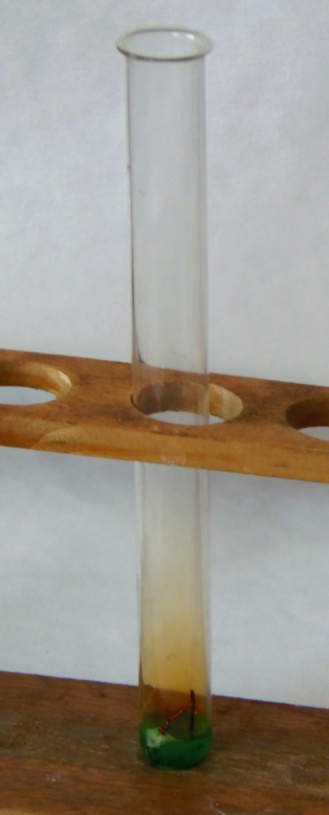 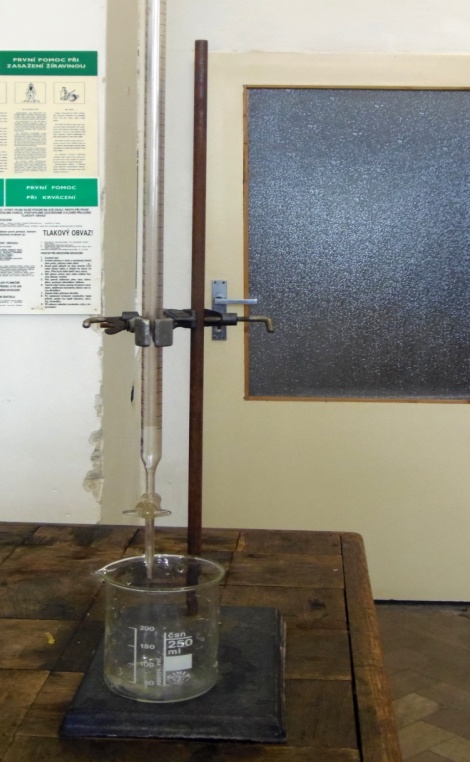 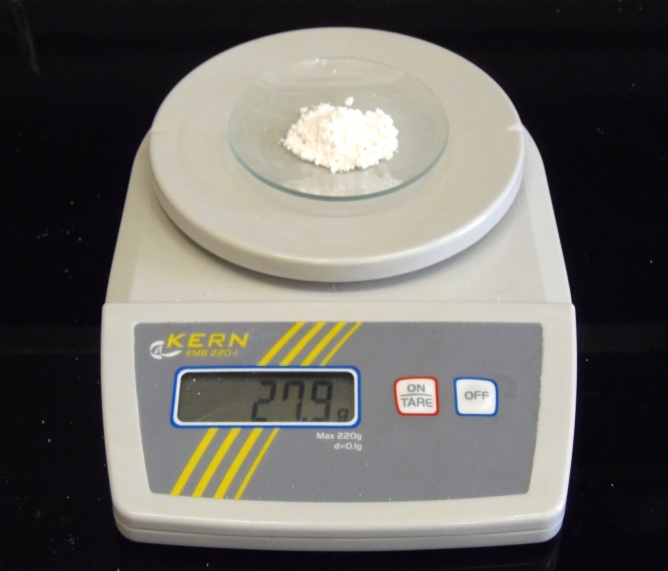 Obr. 1, 2, 3 Ilustrační foto
Rozdělení látek
podle původu:
přírodní
vyrobené
odpady


podle skupenství:
pevné
kapalné
plynné
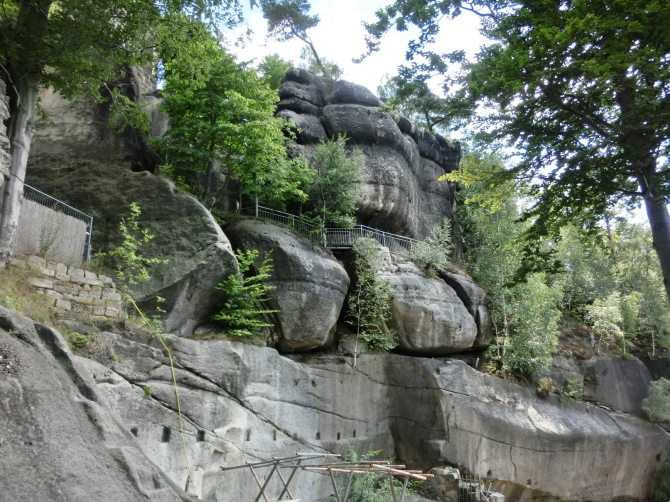 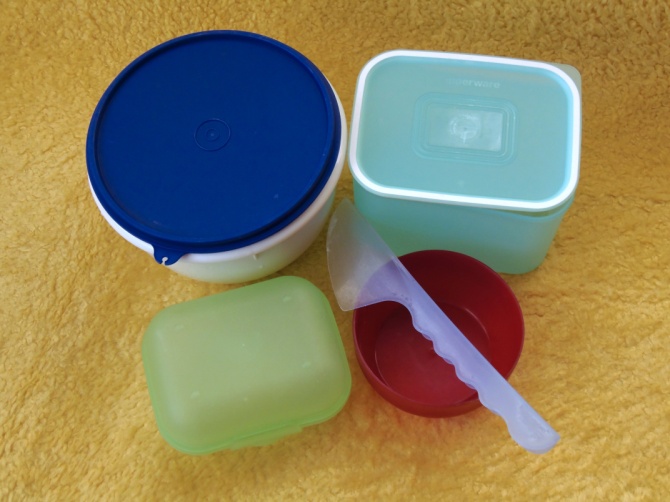 Obr. 4 Přírodní látky
Obr. 5 Vyrobené látky
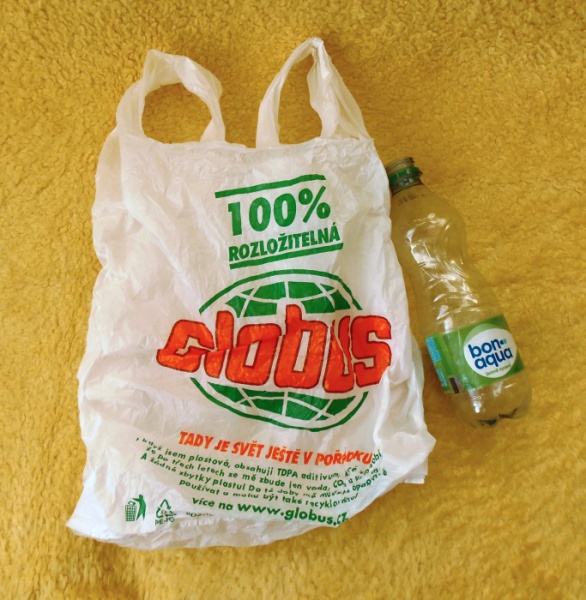 Obr. 6 Odpady
Třídění látek
chemicky čisté látky 
	(chemická individua) = stálé přesně definované složení a charakteristické vlastnosti

chemické prvky
chemické sloučeniny
směsi 
	= tvoří je dvě nebo více chemicky čistých látek, které mají různé složení a vlastnosti
   = výsledek mechanického smíchání, mezi jednotlivými látkami (složkami) nedochází  k chemickým reakcím
Prvky a sloučeniny
prvek = chemicky čistá látka složená z atomů se stejným protonovým číslem (např. Fe, H2, S8 ...)
   - každý prvek je popsán českým a mezinárodním názvem, značkou, protonovým číslem
   

sloučenina = chemicky čistá látka tvořená molekulami sloučenými ze dvou a více atomů různých prvků (např.CO2, NaCl, H2SO4 ...)
   - každá sloučenina je popsána českým názvem, chemickým vzorcem
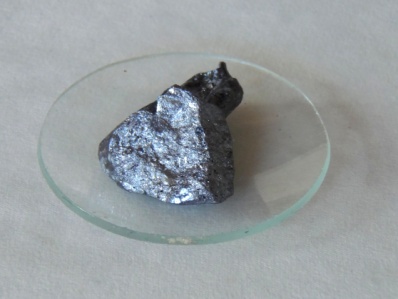 Obr. 7  Křemík
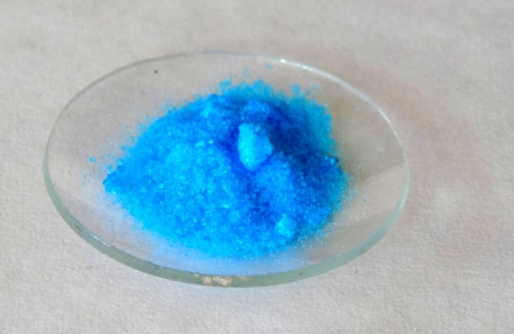 Obr. 8 CuSO4.5H2O
Chemické látky v EU
Evropská unie 
zavedla  systém pro registraci, hodnocení, 
	povolování a omezování chemických látek (REACH = registrace, evaluace, autorizace chemických látek) 

zřídila Evropskou agenturu pro chemické látky (ECHA)         
           
zavedla nařízení CLP (classification, labelling and packaging) o klasifikaci, označování a balení chemických látek a směsí
GHS
Nařízení CLP zavádí nový systém pro klasifikaci a označování chemických látek na území EU, které se zakládá na všeobecném harmonizovaném systému = Globálně harmonizovaný systém klasifikace a označování chemikálií (GHS - Globally Harmonized System of Classification, Labelling and Packaging of Chemicals).
 
GHS je systém OSN pro identifikaci nebezpečných chemikálií a pro informování uživatelů 
o nebezpečích prostřednictvím symbolů, vět na  štítcích obalů a prostřednictvím bezpečnostních listů.
GHS
H-věty = Hazard Statements 
= standardní věty o nebezpečnosti dané chemické látky nebo směsi 

P-věty = Precautionary Statements
= standardizované pokyny pro bezpečné zacházení s chemickými látkami a jejich směsmi

GHS platí od 1.12.2010 pro látky a od 1.6.2015 pro směsi.
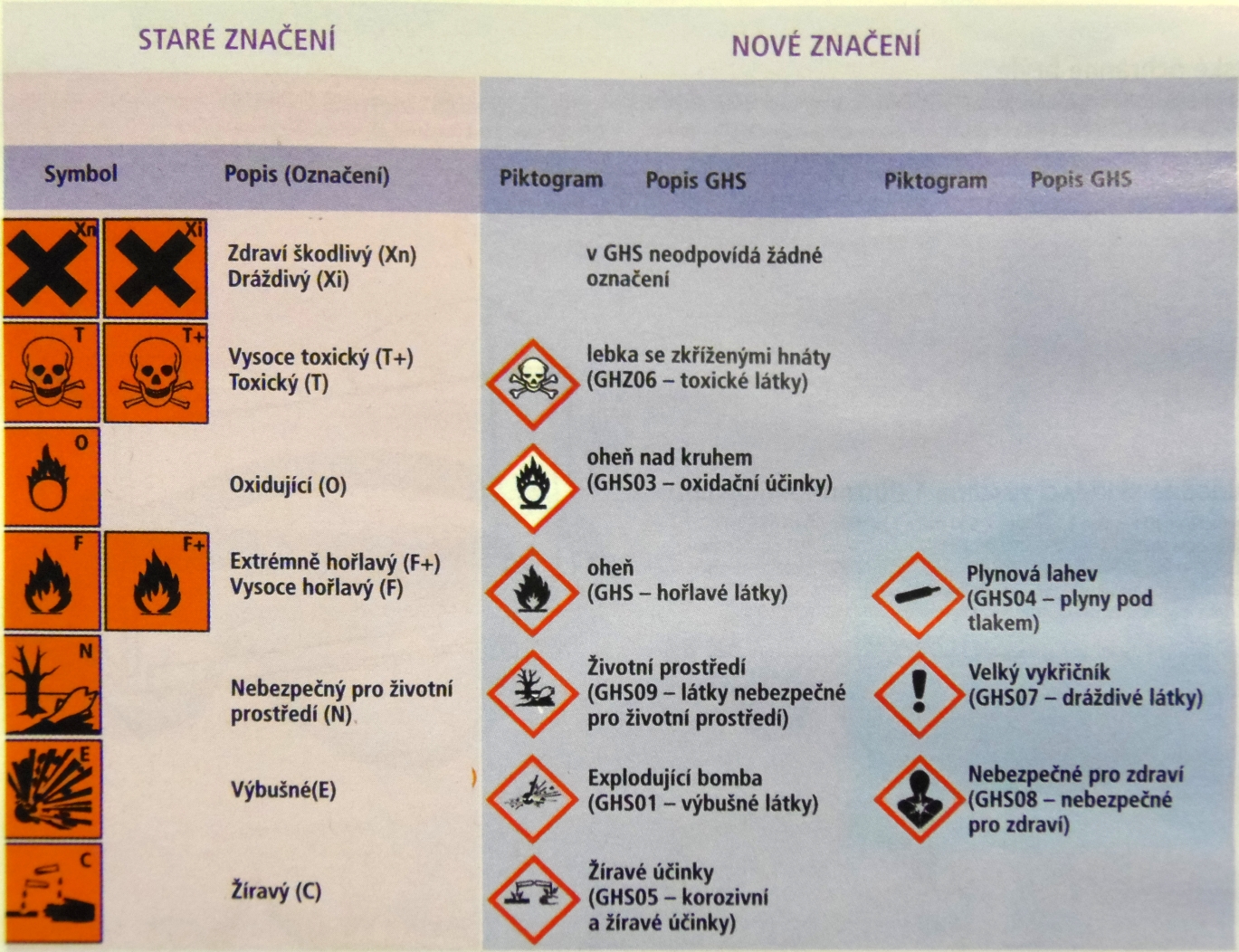 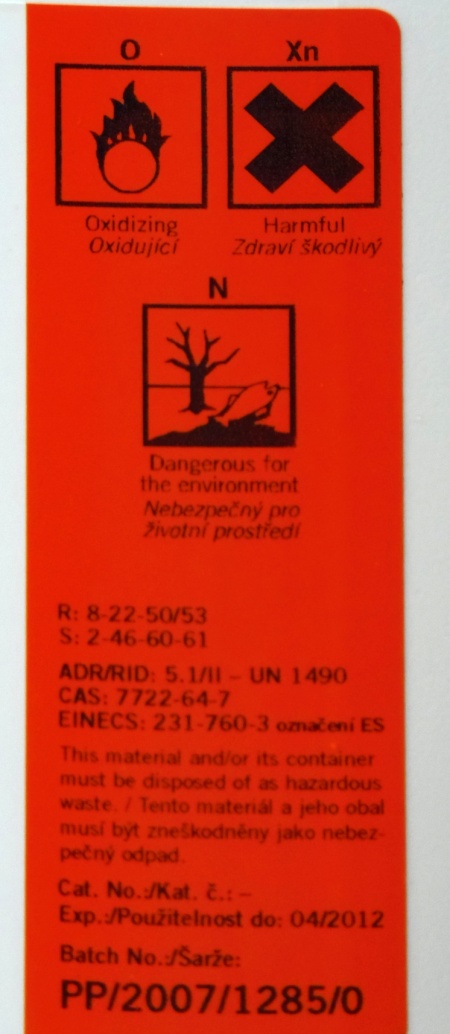 Obr. 9, 10, 11 Ilustrační foto
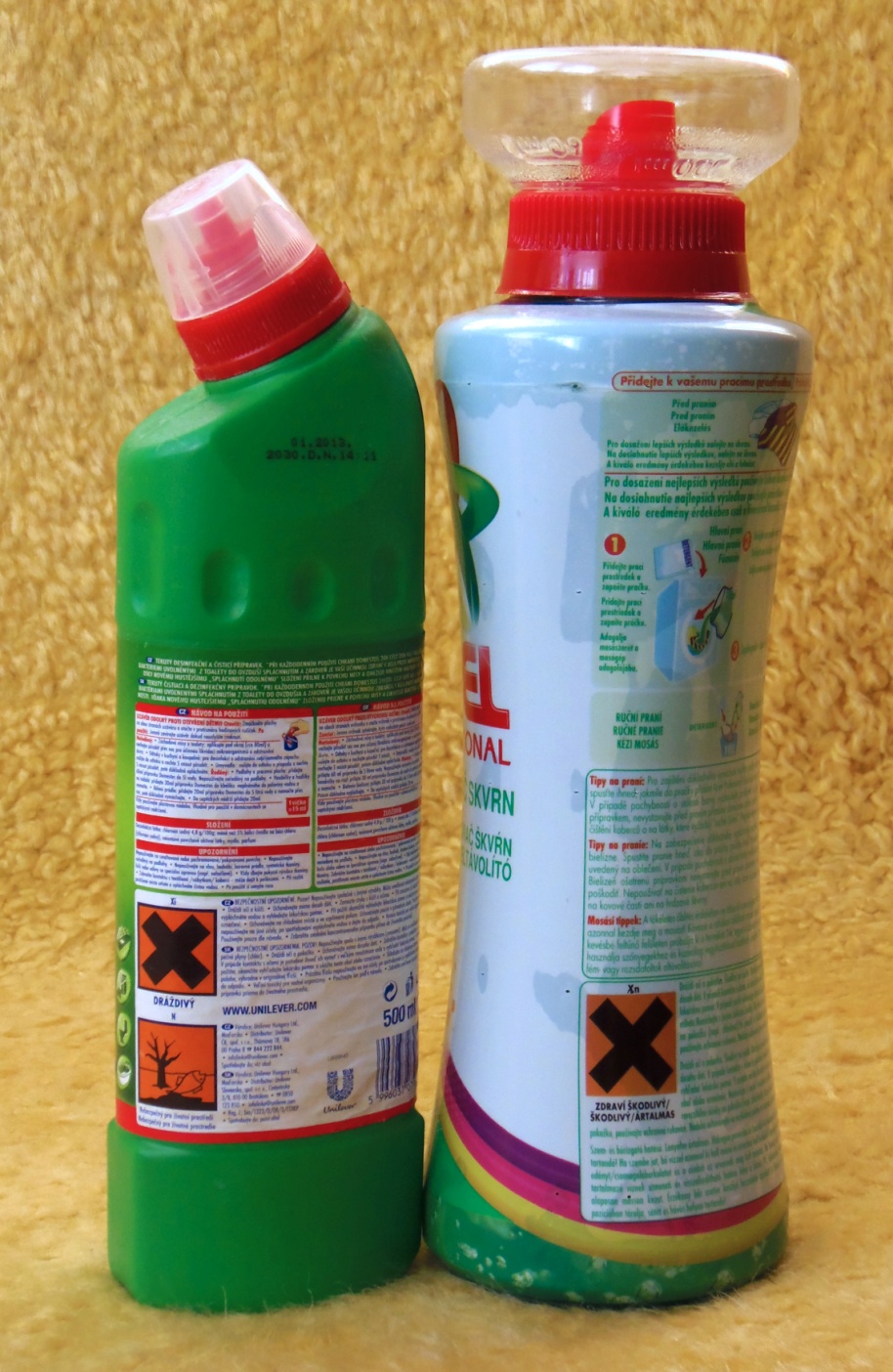 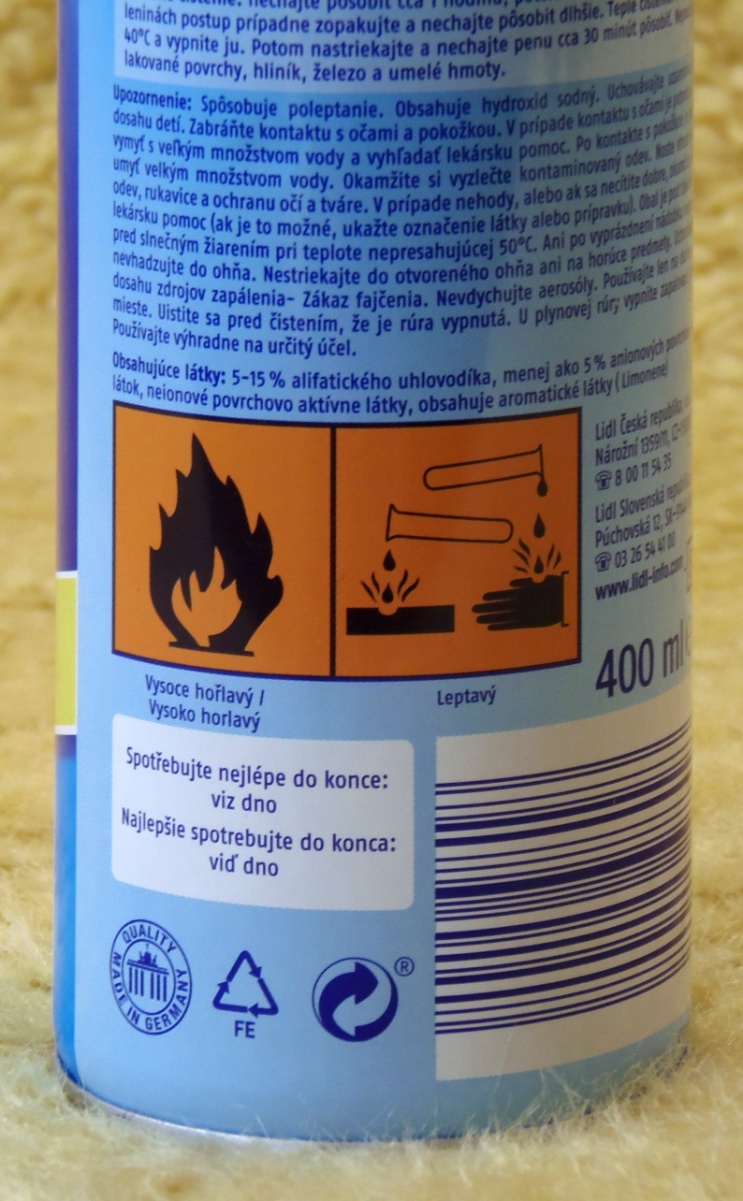 První pomoc
1/ Poleptání pokožky kyselinami nebo roztoky hydroxidů
   Postižená místa omývejte co nejrychleji proudem čisté vody. Potom proveďte neutralizaci. Poleptání kyselinou neutralizujte 3% roztokem hydrogenuhličitanu sodného nebo mýdlovou vodou. Poleptání roztokem hydroxidu (nebo amoniaku) neutralizujte 3% roztokem kyseliny octové  nebo citronové.
První pomoc
2/ Poleptání očí
   Postižené oko co nejrychleji vypláchněte proudem čisté vody a potom neutralizujte. Poleptání kyselinou neutralizujte 1% roztokem boraxu    (tetraboritanu sodného). Poleptání roztokem hydroxidu neutralizujte 1% roztokem kyseliny borité. Zvláště nebezpečné je zasažení oka roztokem amoniaku. Při jakémkoli poranění oka vyhledejte ošetření u odborného lékaře.
První pomoc
3/ Polknutí žíravin
   Nikdy nevyvolávejte zvracení. V případě, že dojde k polknutí roztoku hydroxidu, pijte pozvolna 0,2% roztok kyseliny octové. Je-li polknut roztok kyseliny, pijte suspenzi oxidu hořečnatého (popř. oxidu hlinitého) ve vodě. Vyhledejte lékařské ošetření.
První pomoc
4/ Pořezání, mechanická poranění
   Větší rány nevymývejte, pouze přiložte sterilní obvaz. Snažte se zastavit krvácení a dopravit k lékaři. Menší poranění vymyjte a  desinfikujte (čistým lihem, peroxidem vodíku, jodovou tinkturou). Překryjte sterilním obvazem (náplastí).
První pomoc
5/ Popáleniny
   I. stupně (zarudlá bolestivá pokožka) - chlaďte tekoucí vodou.
   II. stupně (puchýře, silně bolestivé) - chlaďte čistou tekoucí vodou, překryjte sterilním obvazem a vyhledejte lékaře.
   III. stupně (přiškvařená, bledá až šedivá kůže) -pouze překryjte sterilním obvazem a urychleně vyhledejte lékaře.
První pomoc
6/ Nadýchání parami jedovatých nebo zdraví škodlivých plynů (oxid siřičitý, chlor, amoniak, svítiplyn, zemní plyn, sulfan,…)
   Postiženého vyveďte nebo vyneste na čerstvý vzduch, ponechte ho v klidu,  případně mu poskytněte umělé dýchání, přivolejte lékaře.
Seznam obrázků:
Obr. 1 až 11  foto: Ivana Töpferová
Použité zdroje:
MACH, J., PLUCKOVÁ, I., ŠIBOR, J. Chemie pro 8. ročník. Úvod do obecné a anorganické chemie. Brno: NOVÁ ŠKOLA, s.r.o., 2010. ISBN 978-80-7289-133-7.
ŠKODA, J., DOULÍK, P. Chemie 8 učebnice pro základní školy a víceletá gymnázia. Plzeň: Fraus, 1.vydání, 2006. ISBN 80-7238-442-2.
Katalog 2012-2013, Učební pomůcky CONATEX.
Globálně harmonizovaný systém klasifikace a označování chemikálií. In: WIKIPEDIE – otevřená encyklopedie [online]. Aktualizováno 24. 9. 2012 [vid.21.10.2012].
    Dostupné z: http://cs.wikipedia.org/wiki/Glob%C3%A1ln%C4%9B_harmonizovan%C3%BD_syst%C3%A9m_klasifikace_a_ozna%C4%8Dov%C3%A1n%C3%AD_chemik%C3%A1li%C3%AD
Použité zdroje:
H-věty. In: WIKIPEDIE – otevřená encyklopedie [online]. Aktualizováno 14. 6. 2012 [vid.21.10.2012].
    Dostupné z: http://cs.wikipedia.org/wiki/H-v%C4%9Bty
P-věty. In: WIKIPEDIE – otevřená encyklopedie [online]. Aktualizováno 27. 5. 2012 [vid.21.10.2012].
    Dostupné z: http://cs.wikipedia.org/wiki/P-v%C4%9Bty
CLP. In: Státní zdravotní ústav. 2. září 2010 | MUDr. Zdeňka Trávníčková, CSc. [online]. [vid.21.10.2012].
    Dostupné z: http://www.szu.cz/tema/pracovni-prostredi/navrh-narizeni-ghs-o-klasifikaci-a-oznacovani-latek-a-smesi-1
REACH. [online]. [vid.21.10.2012]. 
    Dostupné z:http://www.reach.cz
Laboratorní řád a zásady bezpečnosti práce a první pomoci, SPŠ Mladá Boleslav, 3.9.2007